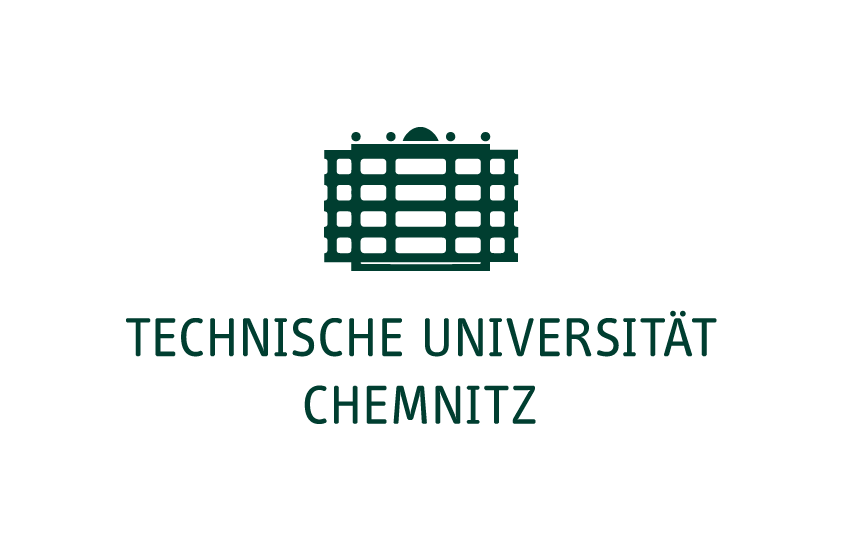 Vorlesung VI
Freier Warenverkehr I
Zölle und andere warenbezogene Abgaben
Schutzbereich der Warenverkehrsfreiheit
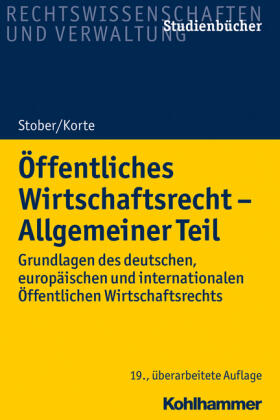  Stober/Korte: Öffentliches Wirtschaftsrecht I, 
     Rn. 448-452
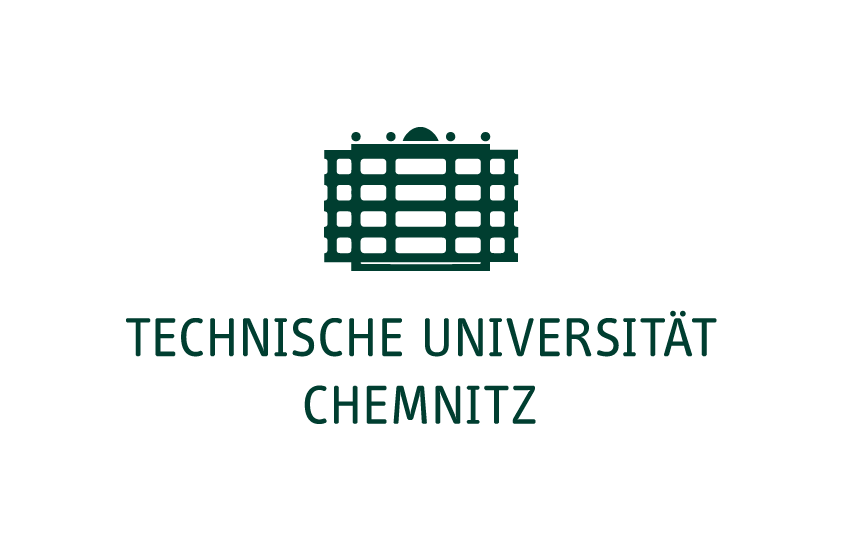 Freier Warenverkehr Überblick
Regeln zur Herstellung des freien Warenverkehrs, Art. 28 II AEUV
Verbot
nicht-tarifärer 
Handelshemmnisse
Verbot
tarifärer 
Handelshemmnisse
Art. 34 AEUV
Mengenm. Ein- fuhrschranken und Maßnahmen gleicher Wirkung
Art. 35 AEUV
Mengenm. Aus- fuhrschranken und Maßnahmen gleicher Wirkung
Art. 30 AEUV
Zölle / Abgaben zollgleicher Wirkung
Art. 110 f. AEUV
Begünstigung von Inlandsware durch Steuervorschriften
Umformung von Handels-
monopolen, Art. 37 AEUV
Abgrenzung?
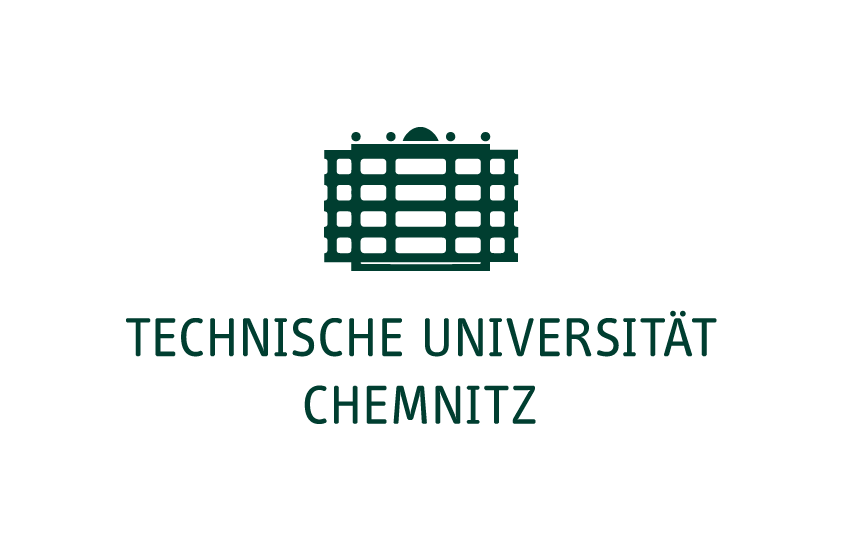 Fall 3
Das griechische Recht sieht vor, dass PKW einer sog. Zulassungssteuer unterliegen. Die Zahlungspflicht entsteht für aus dem Unionsgebiet importierte PKW im Zeitpunkt ihrer Einfuhr nach Griechenland  und bei in Griechenland hergestellten Fahrzeugen im Zeitpunkt ihrer Erzeugung. Die Steuer wird fällig und erhoben, bevor das Fahrzeug in Verkehr gebracht wird – spätestens jedoch am 15. des der Einfuhr folgenden Monats. Nach Zahlung der Steuer erhält der Zahlende einen Beleg von der zuständigen griechischen Behörde. Etwa zu Unrecht gezahlte Steuern werden zinslos innerhalb von drei Jahren nach Zahlung auf Antrag von der zuständigen Behörde erstattet. Wird die Steuer nicht gezahlt, dürfen die Fahrzeuge nicht importiert werden.
V stellt in Tschechien Fahrzeuge her und lagert sie a) im Hafen von Piräus einige Zeit zwischen, um sie dann je nach Bedarf in die Absatzländer – vorzugsweise Spanien – zu verschiffen bzw. b) um sie in Griechenland anzubieten. Das griechische Zollamt verlangt nun für eine Lieferung 200.000  Euro. V sieht eine Verletzung des Unionsrechts. Die Zollbehörde entgegnet, das alles habe nichts mit Art. 30, 110 AEUV zu tun, weil die Zulassungssteuer für alle in Griechenland zugelassenen Fahrzeuge gelte. Hinzu komme, dass Griechenland selbst PKW nicht produziere. Verstoß gegen die Art. 30, 110 AEUV? (frei nach Rs. C-402/14)
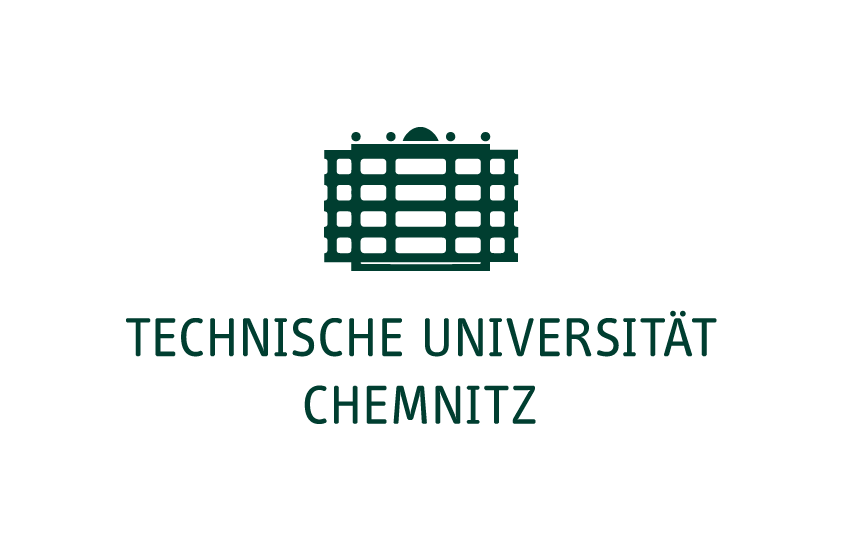 Freier WarenverkehrTarifäre Hemmnisse I
Schutzbereich
 Waren, d.h. jeder körperliche Sache mit Geldwert als Handelsgegenstand
   genauer: (ursprgl./ gleichgestellte) Unionswaren, Art. 28 II, 29 AEUV 
 Zollunion nach innen und außen (festgelegt in GZT, Art. 31 AEUV)
 Grenzüberschreitender Sachverhalt durch Zollcharakter impliziert
 Beeinträchtigung
 Zölle, d.h. Abgaben, die nach Maßgabe eines Zolltarifs von Warenbewegung 
  über die Zollgrenze erhoben werden. (Bezeichnung nötig)
 Abgaben zollgleicher Wirkung, d.h. einseitige hoheitliche Abgaben auf Waren 
  wegen des Grenzübertritts (Bezeichnung, Einnahmezweck, tats. bestehende    
  protektionistische Wirkung, aktuelles Wettbewerbsverhältnis unerheblich (siehe   
  dazu ausf. die nächste Folie))
  arg.: umfassender Ansatz wegen der Vermeidung von Umgehungsgefahren
          Grenzkausalität, um Hemmnisse für freien Warenverkehr zu vermeiden
 Rechtfertigung
- absolutes Verbot, d.h. keiner Rechtfertigung zugänglich
 Abgrenzung zu Art. 110 f. AEUV
 Erforderlich aufgrund divergenter Rechtsfolgen 
  Art. 30 schafft absolutes Verbot, Art. 110 f. verlangen Abgabenmodifizierung
 Abgaben iSd Art. 110 f. AEUV sind Teil eines Abgabensystems für in- und
  ausländische Waren; sie werden anlässlich, nicht wegen des Grenzübertritts 
  (so bei Art. 30 AEUV) erhoben.
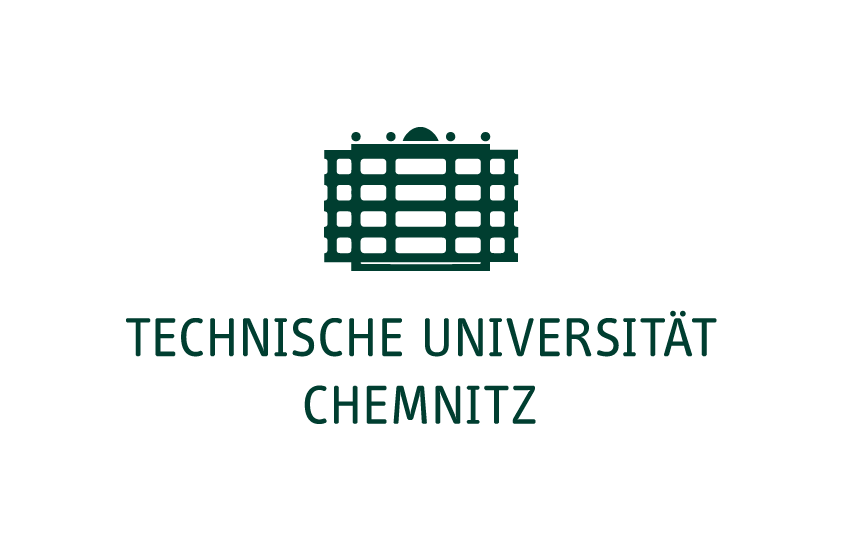 Freier WarenverkehrTarifäre Hemmnisse II
Liegt ein Fall der Art. 28, 30 AEUV vor?
	- erforderlich ist eine Abgabe wegen des Grenzübertritts
	  fin. Belastung muss bei ein- bzw. ausgeführter Ware bleiben, arg. e Art. 26 AEUV
	- unerheblich wegen des handelshemmnisbezogenen Charakters sind:      
  	  die Art des Nutznießers (Staat oder unabh. Dritter)
 	  der Kreis der aufgrund des Grenzübertritts erfassten Waren (inl. / ausl.)
	  das Bestehen eines tats. Wettbewerbsverhältnisses zu inl. Waren
      - Ausnahmen vom generellen Verbot nur bei:
	   - Abgaben als Bestandteil einer allgemeinen inl. Abgabenregelung (zB MwSt.)
	     arg.: Erfordernis einer trennscharfen Abgrenzung zu Art. 110 AEUV
          - Unionsrechtlich induzierte Abgaben
	   - Gebühren, soweit Ggl. hoheitlichen Vorteil bringt und aufwandsbezogen ist
P r ü f u n g s f o l g e
2) Liegt ein Fall des Art. 110 I AEUV vor?
	- es bedarf einer gleichartigen Ware als Bezugspunkt
	  hängt von den konkreten Eigenschaften ab; sie müssen ähnlich sein
          aus Verbrauchersicht gleiche Eigenschaften und Befriedigung desselben Bedürfnisses
	- unmittelbar konkurrierende Produkte
3) Liegt ein Fall des Art. 110 II AEUV vor?
	- es bedarf einer Substitutionskonkurrenz z.B. Landweinsteuer bzgl. Bier
       - Produkt muss nicht in jeder, sondern nur in bestimmter Hinsicht gleich sein
Eselsbrücke: Wird das ein- oder ausgeführte Produkt im Ver-
gleich zur potenziellen Konkurrenz teurer, dann Art. 30 AEUV
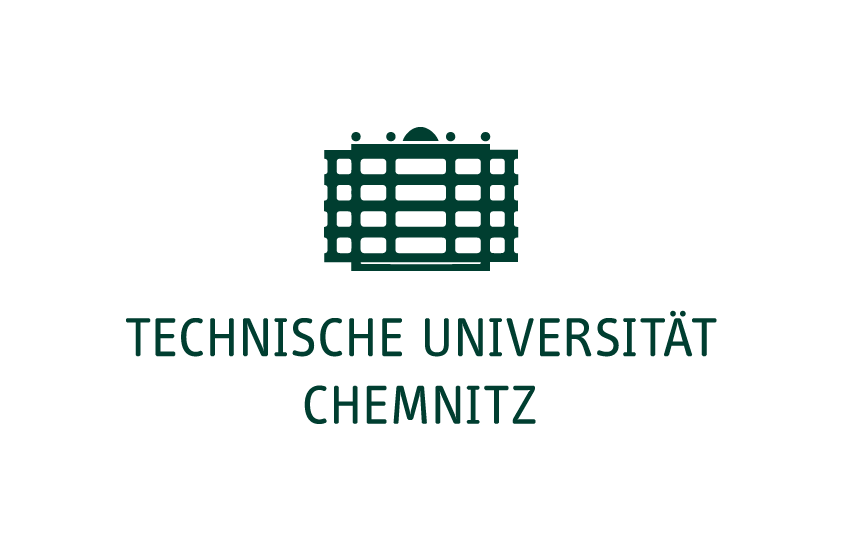 Wiederholung
Auf welchen Verboten basiert der frei Warenverkehr maßgeblich?
Was ist eine Unionsware?
Warum müssen die Art. 30, 110 f. AEUV voneinander abgegrenzt werden?
Welches ist das entscheidende Abgrenzungskriterium?
Was ist Substitutionskonkurrenz im Sinne des Art. 110 f. AEUV?
Wofür ist sie relevant?
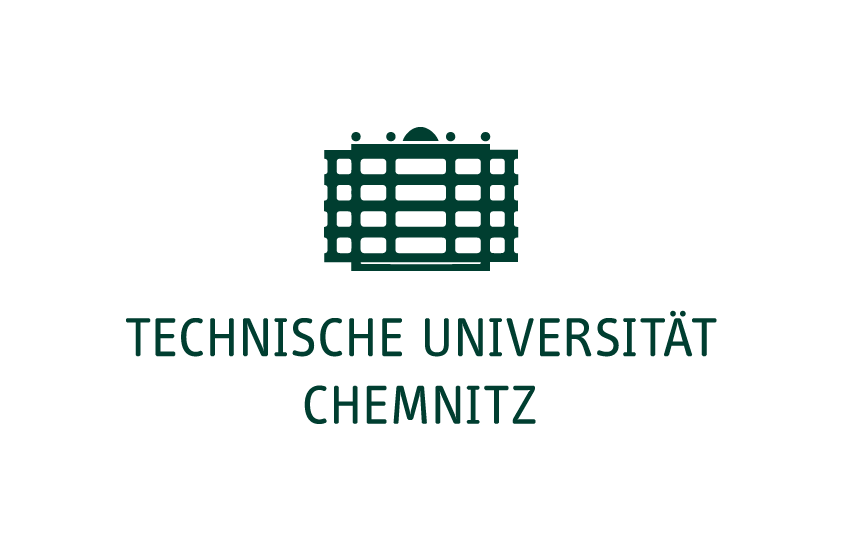 Vorlesung VII
Freier Warenverkehr II
Beeinträchtigung der Warenverkehrsfreiheit
Rechtfertigung von Beeinträchtigungen
Handelsmonopole
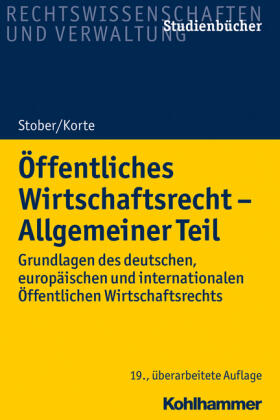  Stober/Korte: Öffentliches Wirtschaftsrecht I, 
     Rn. 453-458
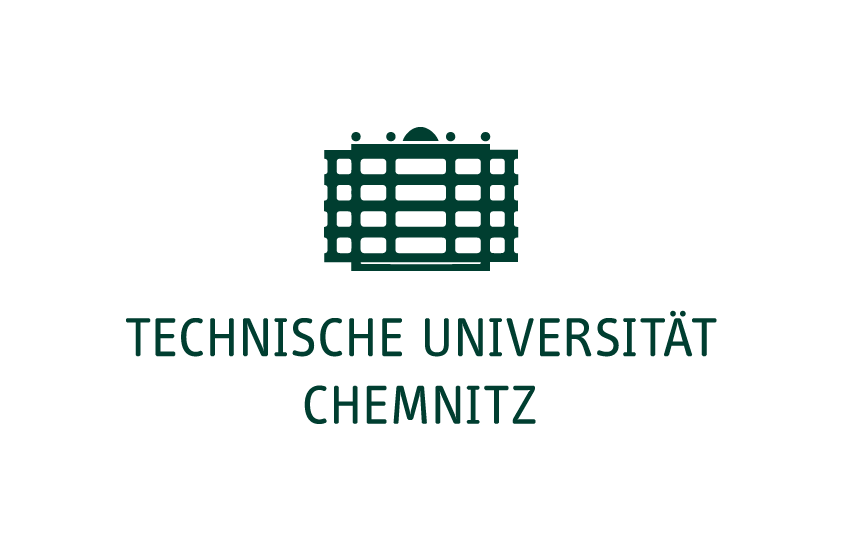 Freier WarenverkehrNichttarifäre Hemmnisse
Sperrwirkung des Sekundärrechts
- Ermittlung des Abschlusscharakters durch Auslegung
 Schutzbereich
 Waren, d.h. jeder körperliche Sache mit Geldwert als Handelsgegenstand
- Ursprüngliche oder gleichgestellte Unionsware
- Grenzüberschreitender Sachverhalt
 Beeinträchtigung
 Tauglicher Initiator der Maßnahme (Staat / kollektiv / privat?)
 Mengenmäßige Ein- (Durch-) oder Ausfuhrbeschränkung (quantitativ)
 Maßnahme gleicher Wirkung (qualitativer Auffangtatbestand („alle“))
  (Dassonville – Keck – Italienische Krad-Anhänger – ANETT wie folgt)
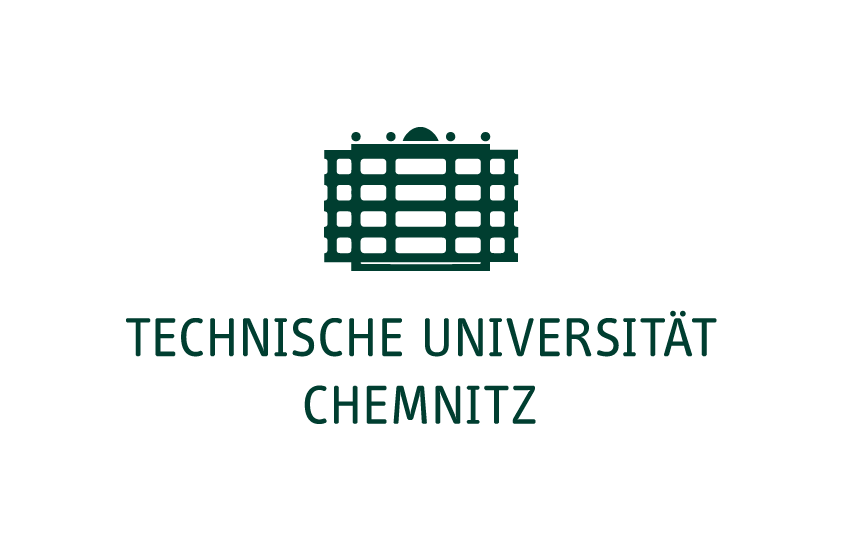 Nichttarifäre HemmnisseDassonville-Formel
Sachverhalt: Ein französischer Unternehmer wollte „Scotch Whisky“, den er in Frankreich rechtmäßig von einem Zwischenhändler erworben hatte, nach Belgien einführen und legte dabei keine Papiere vor, aus denen eine Berechtigung der britischen Behörden zur Verwendung dieser Bezeichnung hervorging. Das belgische Recht sieht nun aber vor, dass die Einfuhr und der Verkauf von Branntwein unter anderem eben dieser Berechtigung bedarf. Beeinträchtigung des Art. 34 AEUV?


Lösung: JEDE HANDELSREGELUNG DER MITGLIEDSTAATEN, DIE GE-EIGNET IST, DEN INNERGEMEINSCHAFTLICHEN HANDEL UNMITTEL- BAR ODER MITTELBAR, TATSÄCHLICH ODER POTENTIELL ZU BEHIN-DERN, IST ALS MASSNAHME MIT GLEICHER WIRKUNG WIE EINE MEN-GENMÄSSIGE BESCHRÄNKUNG ANZUSEHEN .
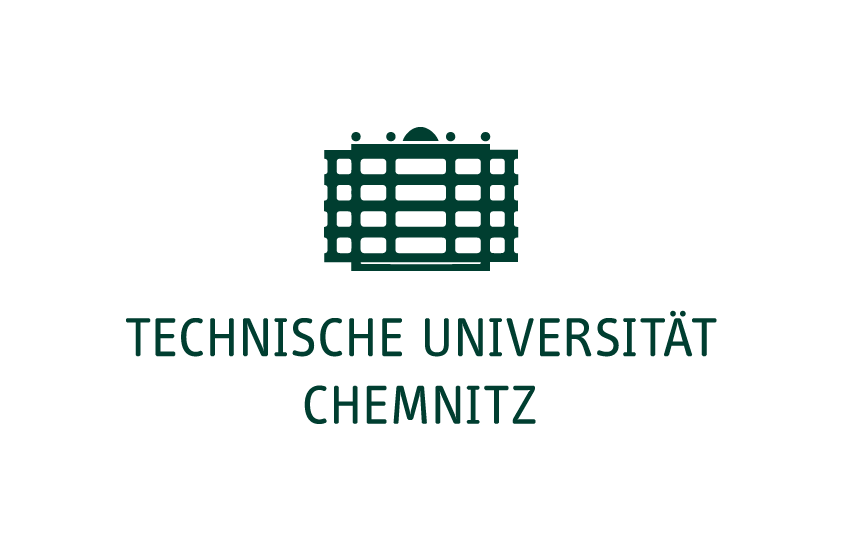 Nichttarifäre HemmnisseKeck-Formel
Sachverhalt: In Frankreich ist im Einzelhandel der Verkauf von Waren unter dem Einstandspreis untersagt. Zwei Kaufleute, die diese Vorschrift missachteten und deshalb strafrechtlich belangt wurden, beriefen sich darauf, dass Billigangebote den Umsatz förderten und das Verbot zum Verkauf von Waren unter dem Einstandspreis deshalb den grenzüberschreitenden Warenhandel tangiere. Beeinträchtigung des Art. 34 AEUV? 

Lösung: 16 Demgegenüber ist entgegen der bisherigen Rechtsprechung die Anwendung na-tionaler Bestimmungen, die bestimmte Verkaufsmodalitäten beschränken oder verbieten, auf Erzeugnisse aus anderen Mitgliedstaaten nicht geeignet, den Handel zwischen den Mitglied-staaten im Sinne des Urteils Dassonville (Urteil vom 11. Juli 1974 in der Rechtssache 8/74, Slg. 1974, 837) unmittelbar oder mittelbar, tatsächlich oder potentiell zu behindern, sofern diese Bestimmungen für alle betroffenen Wirtschaftsteilnehmer gelten, die ihre Tätigkeit im Inland ausüben, und sofern sie den Absatz der inländischen Erzeugnisse und der Erzeugnisse aus anderen Mitgliedstaaten rechtlich wie tatsächlich in der gleichen Weise berühren. 
17 Sind diese Voraussetzungen nämlich erfuellt, so ist die Anwendung derartiger Regelungen auf den Verkauf von Erzeugnissen aus einem anderen Mitgliedstaat, die den von diesem Staat aufgestellten Bestimmungen entsprechen, nicht geeignet, den Marktzugang für diese Erzeug-nisse zu versperren oder stärker zu behindern, als sie dies für inländische Erzeugnisse tut. Diese Regeln fallen daher nicht in den Anwendungsbereich von Artikel 30 EWG-Vertrag.
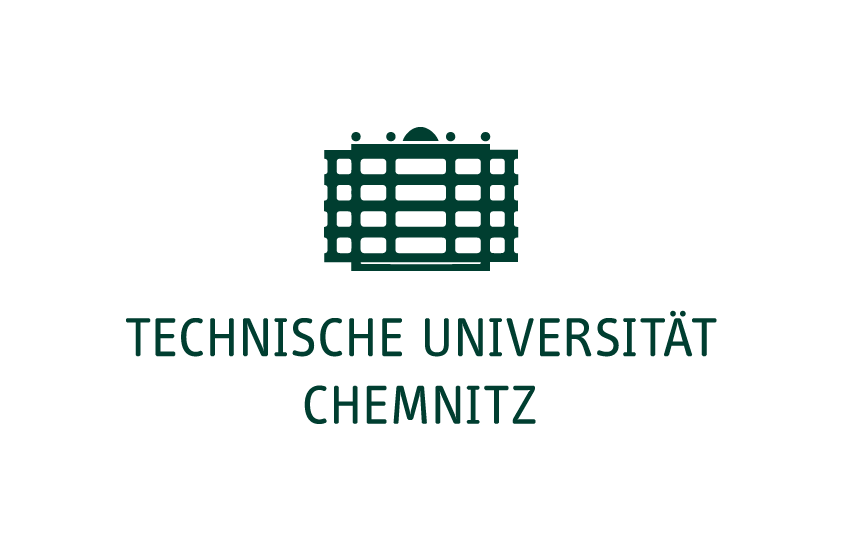 Nichttarifäre HemmnisseBeeinträchtigung (Prüfungsfolge)
Dassonville-Formel

Eine Maßnahme gleicher Wirkung ist jede staatliche Regelung, welche geeignet ist, den innergemeinschaftlichen Handel unmittelbar oder mittelbar, tatsächlich oder potenziell zu behindern.
Darunter fallen unstreitig
 unmittelbare Diskriminierungen
 mittelbare Diskriminierungen
… sonstige Beschränkungen?
 soweit sie der Keck-Formel (sog.
  Rückausnahme) entsprechen
Kumulative Bedingungen der Keck-Formel
arg.: Marktzugangsbezug des Binnenmarktrechts
(Nat.) Vorschriften sind kein Eingriff, wenn sie…
und produktbezogene Uniformität
alle Erzeugnisse rechtlich wie tat-
sächlich in gleicher Weise berühren
Verkaufsmodalität
vertriebsbezogen, dh folglich
nicht produktbezogen sind
und personelle Universalität
jeden unabhängig vom Sitz im In- oder EU-Ausland betreffen
Mittlerweile: Marktzugang als Gradmesser (arg.: Rechtssicherheit)
(aktuelle EuGH-Urteile beziehen sich nur noch auf Marktzugang (siehe nächste Folie)
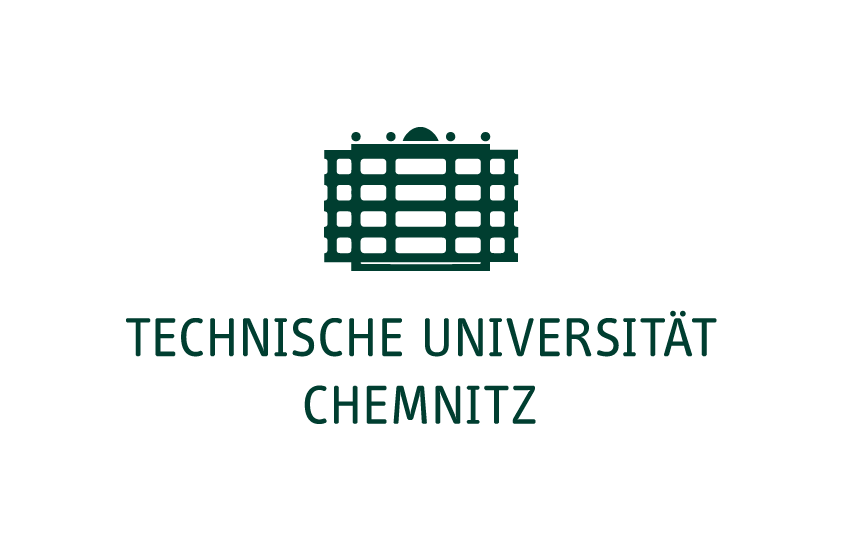 Nichttarifäre HemmnisseIt. Krad-Anhänger
Sachverhalt: In Italien ist das Ziehen von Anhängern durch Kleinkrafträder, Krafträder, dreirädrige und vierrädrige Kraftfahrzeuge auf öffentlichen Straßen verboten. Liegt eine Be-einträchtigung des Art. 34 AEUV zulasten der Anhängerhersteller vor, wenn es sich um Anhänger handelt, die alle / nur diese Fahrzeuge ziehen können? (EuGH, C-110/05, Slg. 2009, I-519 – Kommission/Italien)

Lösung: 56 Es ist festzustellen, dass ein Verbot der Verwendung eines Erzeugnisses im Ho-heitsgebiet eines Mitgliedstaats erheblichen Einfluss auf das Verhalten der Verbraucher hat, das sich wiederum auf den Zugang des Erzeugnisses zum Markt des Mitgliedstaats auswirkt.
57 Denn die Verbraucher, die wissen, dass sie ihr Kradfahrzeug nicht mit einem eigens dafür konzipierten Anhänger verwenden dürfen, haben praktisch kein Interesse daran, einen sol-chen Anhänger zu kaufen. Damit verhindert Art. 56 der Straßenverkehrsordnung die Nach-frage nach derartigen Anhängern auf dem betreffenden Markt und behindert somit deren Ein-fuhr.
58 Soweit das in Art. 56 der Straßenverkehrsordnung angeordnete Verbot dazu führt, den Zugang zum italienischen Markt für Anhänger zu versperren, die eigens für Kradfahrzeuge konzipiert und in anderen Mitgliedstaaten als der Italienischen Republik rechtmäßig herge-stellt und in den Verkehr gebracht worden sind, stellt es eine Maßnahme mit gleicher Wir-kung wie mengenmäßige Einfuhrbeschränkungen dar, die nach Art. 28 EG verboten ist, so-fern sie nicht objektiv gerechtfertigt werden kann
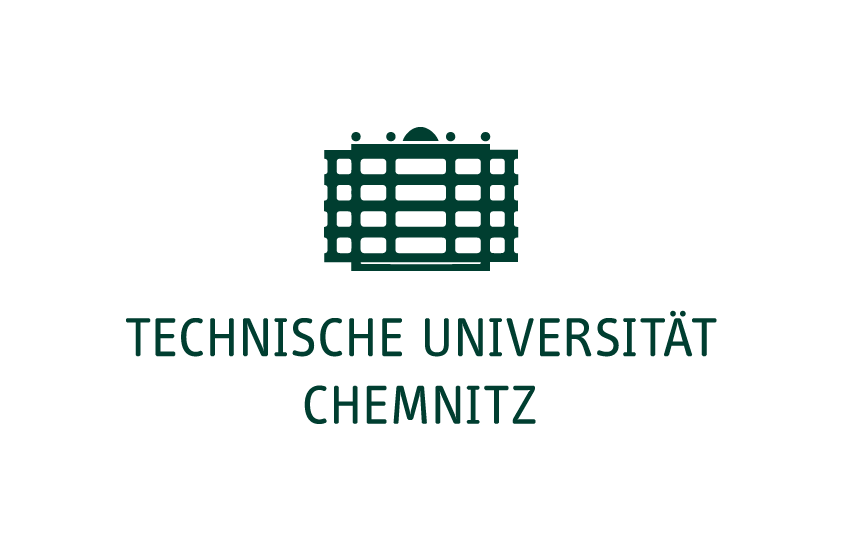 Nichttarifäre HemmnisseRechtfertigung
Rechtfertigung
Unm. Diskriminierung
nur geschriebene Tatbestände taugen zur Rechtfertigung
Hier Art. 36, (7 ff.) AEU, 6 I EU
Marktzugangsbeschränkung:
 alle geschriebenen RF-Tatbestände
 jedes zwingende Allgemeininteresse
    arg.: weit da kein Nationalitätsbezug
mittelbare Diskriminierung 
e.A.  wie Beschränkung
arg.: sonst Abgrenzung probl.
a.A. wie Diskriminierung
arg.: sonst Umgehungsgefahr
Im Übrigen marktzugangsbezogene  Verhältnismäßigkeitsprüfung
 Eignung (Kohärenz und Systematik)
 Erforderlichkeit (Labelling / Grds. ggs. Anerkennung)
 ( Angemessenheit)
Insgesamt kaum Besonderheiten im Vergleich zu allg. Grundsätzen
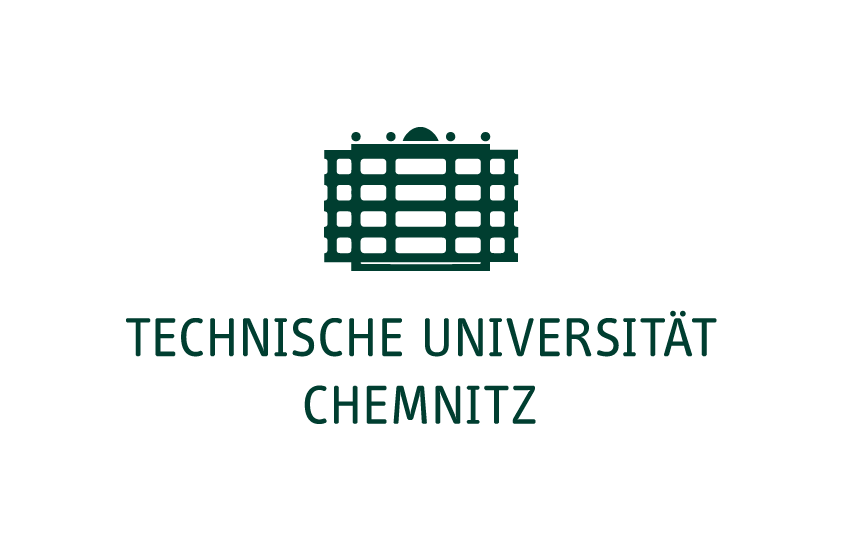 Nichttarifäre HemmnisseArt. 37 AEUV
Sinn und Zweck
   - Abschmelzen von wettbewerbshindernden Monopolen durch Umformung, nicht  
     aber durch Auflösung!
   - Ausgleich zwischen Wettbewerb und Daseinsvorsorge (ähnl. z.B. Art. 16 AEUV)
 Beeinträchtigung des Schutzesbereichs
   - Warenmonopol (zu verstehen wie in den Art. 34 ff. AEUV)
   - von einem staatlichen Handelsmonopol ausgehende beeinträchtigende Maßnahme
     auch staatlich erteiltes Exklusivrecht zugunsten Privater, vgl. Art. 106 I AEUV
   - Maßnahme ist unmittelbar auf Monopolorganisation bzw. -funktion rückführbar
     (Mittelbare) Diskriminierung, nicht Beschränkung des Warenverkehrs (Wortlaut)
 Rechtfertigung
   - aufgrund der systematischen Stellung nicht über Art. 36 AEUV
   - aufgrund der Wesensverschiedenheit zu den Grundfreiheiten nicht über Cassis
   - aufgrund der Ähnlichkeit (Exklusivrecht) aber wohl über Art. 106 AEUV (str.)
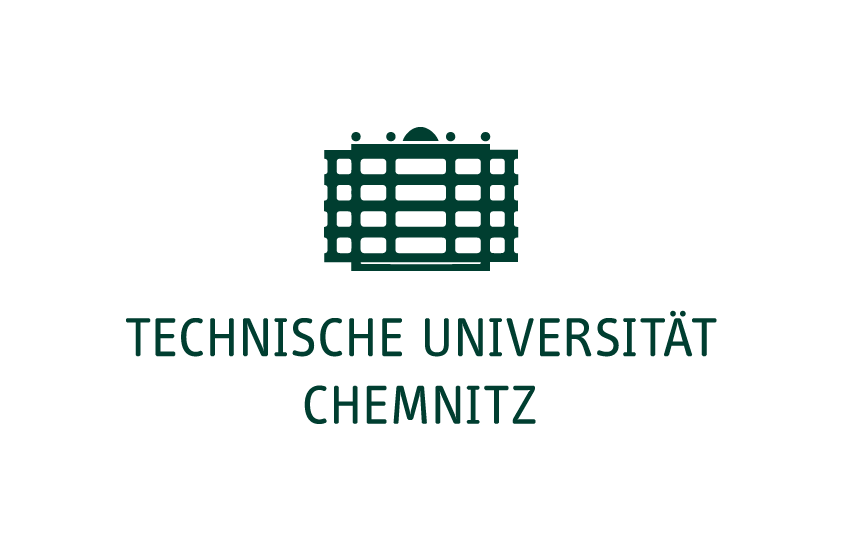 Fall 4
Nach deutschem Recht ist zu gewährleisten, dass für apothekenpflichtige Arzneimittel ein einheitlicher Abgabepreis besteht, der den berechtigten Interessen der Verbraucher, Ärzte und Apotheker gerecht wird. Boni, Werbeangebote oder andere Preisnachlässe sind verboten. Diese Regel gilt auch für Arzneimittel, die aus anderen EU-Mitgliedstaaten eingeführt wurden. Das niederländische Unternehmen U hat sich auf den Versandhandel mit verschreibungspflichtigen Arzneimitteln spezialisiert und bietet in Kooperation mit der Deutschen Parkinson Vereinigung e.V. Boni für verschreibungspflichtige Mittel zur Heilung von Parkinson an. 
Dieses Vorgehen wird ihr untersagt. U befürchtet nun, dass es nicht mehr mit den Apotheken vor Ort konkurrieren könne, da es deren Beratung keine günstige Preisgestaltung gegenüberstellen könne. Die Behörde weist demgegenüber darauf hin, dass gerade die flächendeckende Versorgung mit Arzneimitteln im ländlichen Raum eine einheitliche Preispolitik gebiete. Anderenfalls bestehe dort die Gefahr eines Apothekensterbens mit der Folge, dass eine sachkundige Beratung im persönlichen Gespräch nicht mehr möglich sei. Weitere Belege für diese Annahme fehlen jedoch. Vereinbarkeit des Verbots mit den Grundfreiheiten? (Rs. C-148/15)
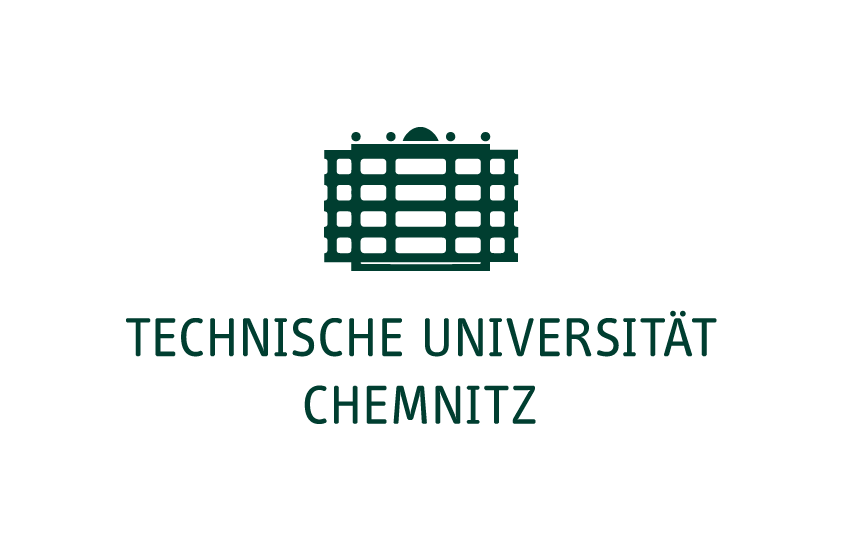 Vorlesung IX
Wiederholung
Freier Warenverkehr III
Harmonisierung über Art. 114 AEUV
Positive Integration im Produktsicherheitsrecht
Die Regulierung der Landwirtschaft
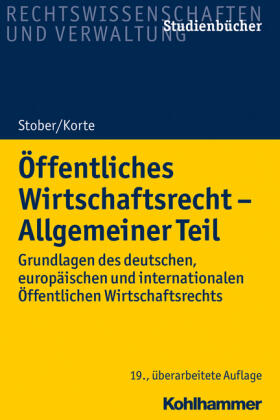  Stober/Korte: Öffentliches Wirtschaftsrecht I, 
     Rn. 459-464
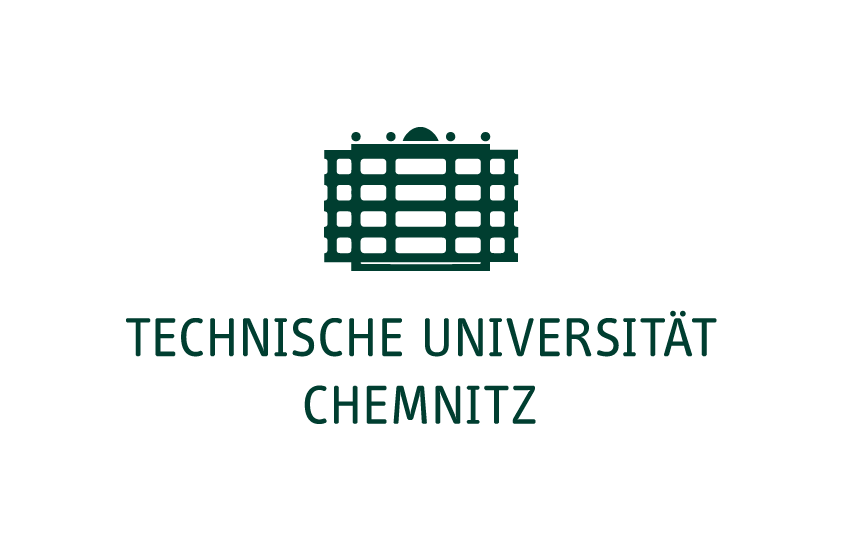 Fall 5
a) Die EU will eine Verordnung zur Harmonisierung der nationalen Kaufrechtsordnungen erlassen. In dieser Verordnung sollen Vorschriften geschaffen werden, die die Vertragsparteien wählen können, aber nicht müssen. Dadurch soll der grenzüberschreitende Warenkauf vereinfacht werden, indem die Parteien das anwendbare Recht auswählen können. Steht der Union eine  Rechtsgrundlage für den Erlass dieser Verordnung zur Verfügung?



b) Die EU erlässt im Jahre 2001 die sog. Gentechnik-Richtlinie, nach der es unter bestimmten Voraussetzungen erlaubt ist, gentechnisch veränderte Materialien zu erzeugen und in Verkehr zu bringen. Österreich sieht dadurch seine einzigartige Alpenvegetation gefährdet und will deshalb diesen Sekundärrechtsakt auf seinem Hoheitsgebiet / im Alpenland nicht angewendet wissen. Besteht eine solche Möglichkeit? Welche Voraussetzungen sind einzuhalten?
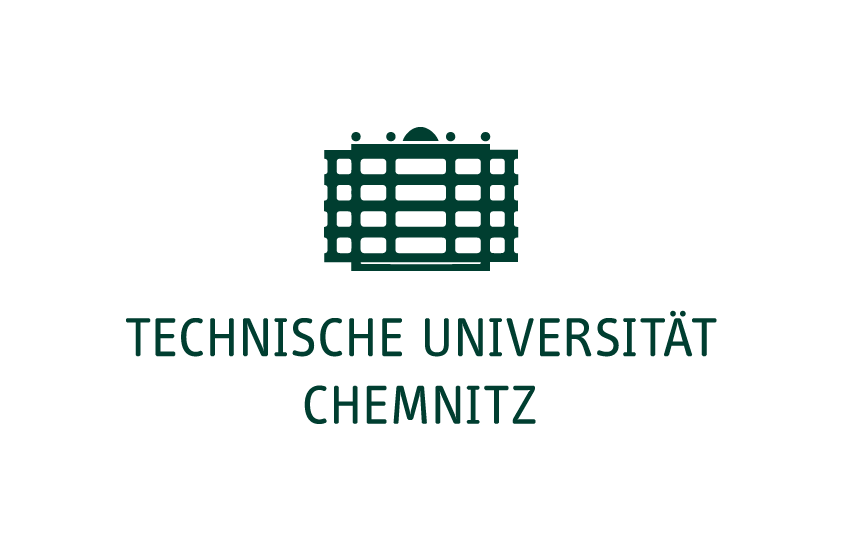 Positive Integration Kompetenznorm Art. 114
Keine speziellere Rechtsgrundlage, Art. 114 Abs 1 S 1
Kein Ausschlussgrund, Art. 114 II
Voraussetzungen, Abs. 1 S. 2
 Angleichung
 Rechts- / Verwaltungsvorschr.
 Binnenmarktbezug
  GF-Eingriff / Wettb-Verzerrung
  pos. Binnenmarkteffekt 
 Rechtsfolge
  Maßnahmen iSd Art. 288
Ausübungsschranken
 Schutzniveauklausel, Abs. 3
  Taugliche Bezugspunkte
  Vorgaben für die Intensität
  Zukunftsrichtung
 Schutzklausel, Abs 10
 Primärrecht im Übrigen
Schutzintensivierung
 Beibehalten, Abs. 4
  Erhalt des Status Quo
  Gründe im Sinne der Norm
 Einführen, Abs. 5
  strenger als Abs. 4
 Verfahrensvorgaben, Abs. 6
 Revisionsklauseln, Abs. 7 f.
Kompetenzen der Art. 115 ff.
 Art. 115 innerhalb des Art. 114 Abs. 2 
 Art. 116 f. in zeitl. Hinsicht abweichend
 Art. 118 keine Angleichungskompetenz
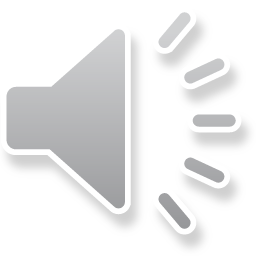 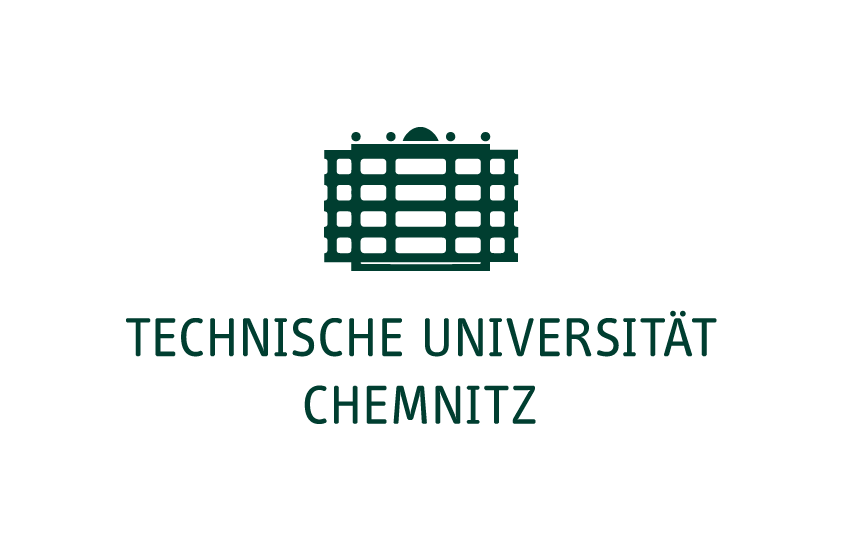 Fall 6
Im bundesdeutschen Recht ist vorgesehen, dass sog. Kupfer-Fittings – es handelt sich um Eckstücke zur Verbindung von Wasserrohrleitungen in Wohn- und Geschäftshäusern – dem Stand der Technik entsprechen und in Deutschland handelbar sind, wenn sie vom sog. DGAV e.V. – dem Deutschen Gas- und Abwasser-Fachverband – entsprechend eingeordnet werden. Der DGAV führt ein standardisiertes Verfahren durch, ist als privatrechtlicher Verein organisiert und paritätisch mit Fachleuten der Rohrindustrie und Verbrauchern besetzt. Die Handelbarkeit kann alternativ zu einer Prüfung durch den DGAV e.V. auch dadurch hergestellt werden, dass ein Individualgutachten eines staatlich anerkannten Gutachters eingeholt wird. 

1. Die italienische Firma I stellt nun solche Kupfer-Fittings her, die zwar in Italien handelbar sind, aber nicht den standardisierten Anforderungen des DGAV e.V. entsprechen. Eine Einschaltung eines Individualgutachtens scheut I aus Kostengründen. Wie ist die Rechtslage? Gehen Sie davon aus, dass Sekundärrecht nicht greift. 

2. Ändert sich etwas, wenn die RL 2001/95/EG über die allgemeine Produktsicherheit anwendbar wäre? Wäre es sinnvoll, in diesem Falle auch einen speziellen Sekundärrechtsakt zu konzipieren? Was müsste darin normiert werden?
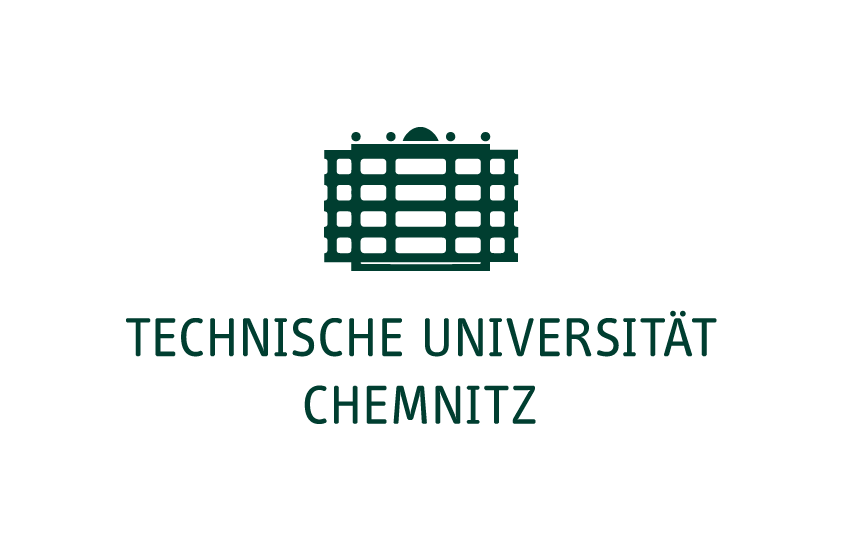 Positive IntegrationProduktsicherheitsrecht(Ausf. beschrieben in Stober/Korte, Rn. 459 ff.)
Rechtsgrundlage Art. 114 AEUV
Ausprägungen insbesondere
RL 2001/95 über allg. Prodsich.
 Zweck: Verbraucherschutz
 Weite Produktdefinition
  daher ggf. speziellere RGL
 Inhalt
  Allg. Sicherheitsanforderungen
  Vorgaben für Inverkehrbringen
  Vorgaben für Überwachen
  Vorgaben für Melden 
 Wesensmerkmal
  Zielstaatsprinzip
  Vermutung bei KOM-Vorgaben
  Vollst. Herstellerverantwortung
  keine CE-Kennzeichnungspflicht
RL 2009/48 über Spielzeugsich.
 Zweck: Verbraucherschutz
 SZ zur Nutzung bis 14 Jahre
 Inhalt
  sog. Neue Konzeption, d.h.
  - Basale Vorgaben im SekR
    Details durch priv. Normung
    P.: Grundrechtsschutz
 Wesensmerkmale
  CE-Kennzeichnungspflicht, 
  d.h. Normkompatibilität durch
  Baumusterkompatibilität
  Auslagerung auf Private über
  Vermutungsregeln
VO 305/2011 über Bauprod.
 Zweck: Verbraucherschutz
 BP zum dauerhaften Einbau 
 Inhalt
  sog. Neue Konzeption, d.h.
  - Basale Vorgaben im SekR
    Details durch priv. Normung
    P.: Grundrechtsschutz
 Wesensmerkmale
  CE-Kennzeichnungspflicht, 
  d.h. Normkompatibilität durch
  Baumusterkompatibilität
  Auslagerung auf Private über
  Vermutungsregeln
Weitgehende Herstellerverantwortung durch Leistungserklärung
Nat. Behörden nur Überwachung, nicht Zulassung
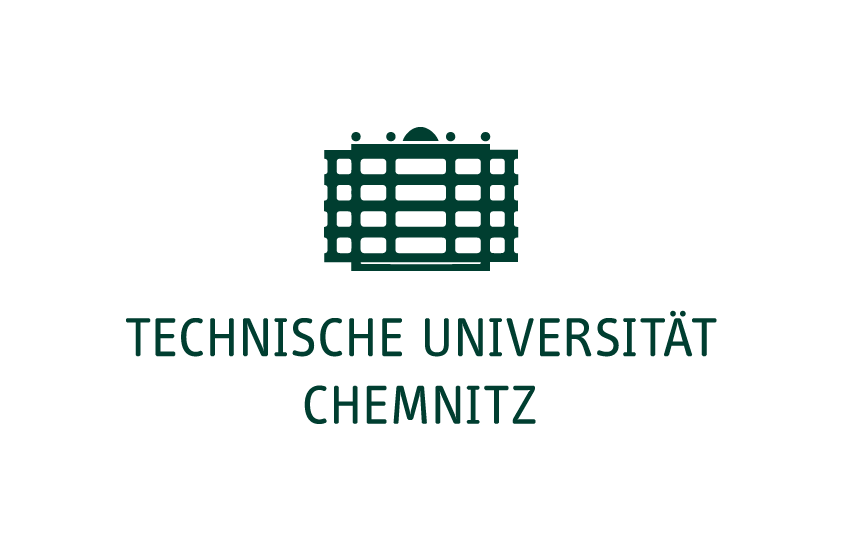 Fall 7
Die Schecke-GbR erhielt allein im Jahre 2010 Finanzhilfen aus dem Europäischen Garantiefonds für die Landwirtschaft (EGFL) und aus dem Europäischen Landwirtschaftsfonds für die Entwicklung des ländlichen Raums (ELER) in Höhe von 10.000 €. Die Mitgliedstaaten sind nach den zugehörigen Rechtsvorschriften verpflichtet, jährlich den Namen des geförderten Betriebs sowie die Höhe der Förderung auf einer Internet-Seite zu publizieren. 
In Deutschland kommt die deutsche Bundesanstalt für Landwirtschaft und Ernährung dieser Verpflichtung nach, indem sie eine Internet-Seite betreibt, auf der eben diese Daten niedergelegt sind. Die Seite ist mit einer Suchfunktion ausgestattet und kennt – genauso wie das Unionsrecht – keine Marginalitätsschwelle. Zudem wird entsprechend dem Unionsrecht nicht weiter zwischen Art, Häufigkeit und Bezugsdauer der Förderung differenziert.
Die Schecke GbR will nun die Bundesanstalt verpflichten, ihre Daten aufgrund der Einmaligkeit der Förderung und der geringfügigen Höhe nicht zu veröffentlichen. Das befasste Verwaltungsgericht ist sich nicht sicher, wie es vorgehen soll, setzt das Verfahren aus und wendet sich daher an den EuGH. Wie wird er entscheiden? (EuGH v. 09.11.2010. Rs. 92/09)
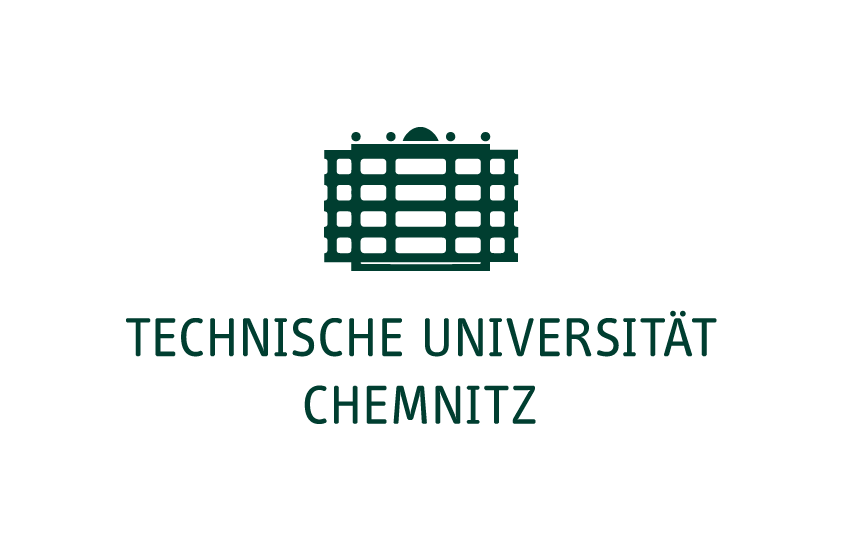 Positive IntegrationAgrarrecht
Gemeinsame Agrarpolitik, Art. 38 I
Herstellung und Vermarktung auf erster Stufe, Art. 38 III
Landwirtschaft

 Rahmenbedingungen, Art. 39 II
  Konkurrenzfähigkeit trotz Weltmarktdruck
  eingeschränkt Versorgungssicherheit
 Zielsetzungen, Art. 39 I
 Politik
  Modifikation der Wettbewerbsregeln, Art. 42
  Gemeinsame Marktordnung
 Inhalt, Art. 41, 43
  Planwirtschaftliche Lenkungen / Kontrollen der EU
  d.h. Marktintervention / Gemeinsame Vermarktung
  z.B. Interventionspreis auf Großhandelsniveau
  arg.: teilw freie Preisbildung / i.Ü. staatl. Aufkauf
  z.B. Abgabe bei Prod. über Referenzmenge
  z.B. Beihilfe für Nischenprod. und Umweltschutz  
  arg.: Überproduktionshemmnis / Schutzverstärker
Fischerei

 Rahmenbedingungen, Art. 39 II
  Erhalt des Fischereibestands
  gerechte Verteilung des Fischaufkommens
 Zielsetzungen, Art. 39 I
 Politik
  Modifikation der Wettbewerbsregeln, Art. 42
  Gemeinsame Marktordnung
 Inhalt, Art. 41, 43
  Regelung primär über VO 1380/2013
  Geltungsbereich 200-Meilen-Zone
  Vorbehalt zug Anrainer iSe 12-Meilen-Zone 
  Quantitative / qualitative Begrenzungsoption
  Kontrolle durch MS mit Aufsichts-Agentur
  Gemeinsame Vermarktungsregeln
  Unionale Politik nach außen
Grundsatz der Unionspräferenz mdFe Vorzugsbehandlung bei Eigenproduktion
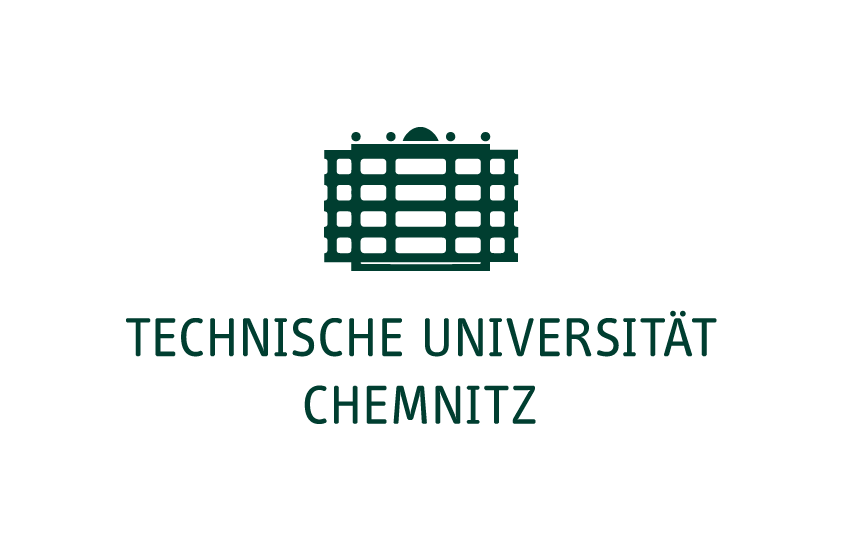 Wiederholung
Was besagt die Keck-Formel?
Sind private Organisationen an die Warenverkehrsfreiheit gebunden?
Welches Kriterium ist nach der aktuellen Rechtsprechung des EuGH das entscheidende?
Welche Gründe können Beeinträchtigungen der Warenverkehrsfreiheit rechtfertigen?
Gibt es einen geschriebenen Rechtfertigungsgrund „Umweltschutz“ in Art. 36 AEUV?
Woraus lässt sich in Art. 36 AEUV der Verhältnismäßigkeitsgrundsatz ableiten?
Welche Bedeutung hat Art. 37 AEUV?
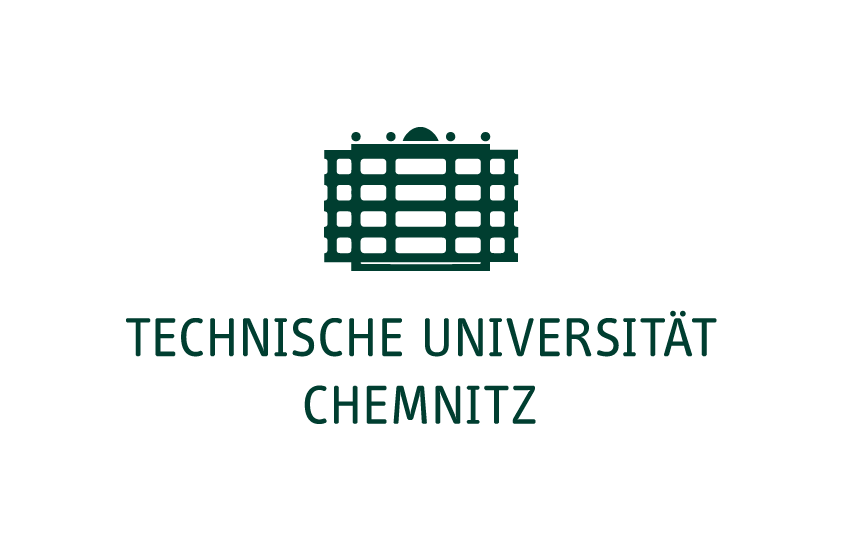 Vorlesung X
Freier Kapitalverkehr
Negative Integration
Positive Integration
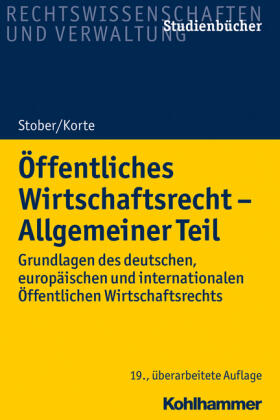  Stober/Korte: Öffentliches Wirtschaftsrecht I, 
     Rn. 497-502
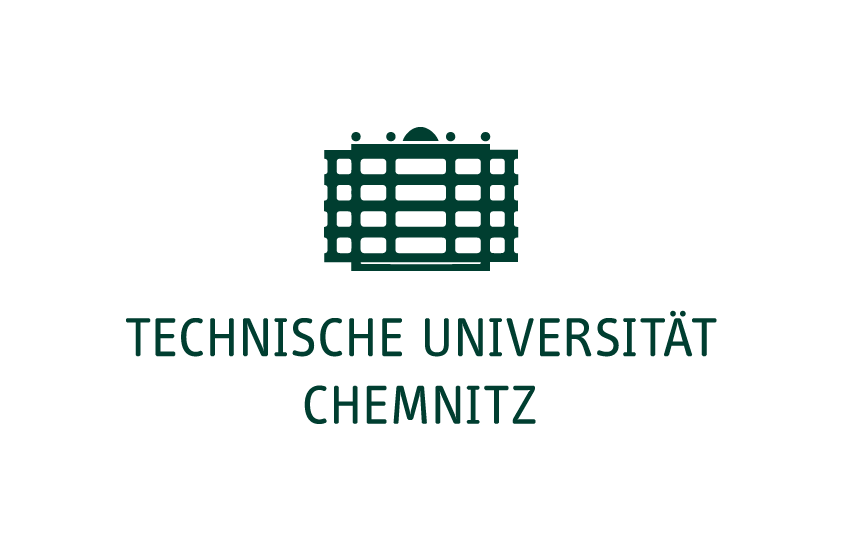 Fall 8
Das Land Niedersachsen hält seit jeher 20% des Aktienbesitzes an VW. Das VW-Gesetz bestimmt nun, dass unternehmensleitende Beschlüsse 80% der Mehrheit in der Hauptversammlung benötigen und weicht damit vom AktG ab, das grundsätzlich 75% verlangt. Zudem findet sich im VW-Gesetz eine Norm, nach der die Verlegung von Betriebsstätten an eine Mehrheit von 2/3 im Aufsichtsrat geknüpft ist. Dort sind zur Hälfte Arbeitnehmervertreter Mitglied. Verletzung der Kapitalverkehrsfreiheit?
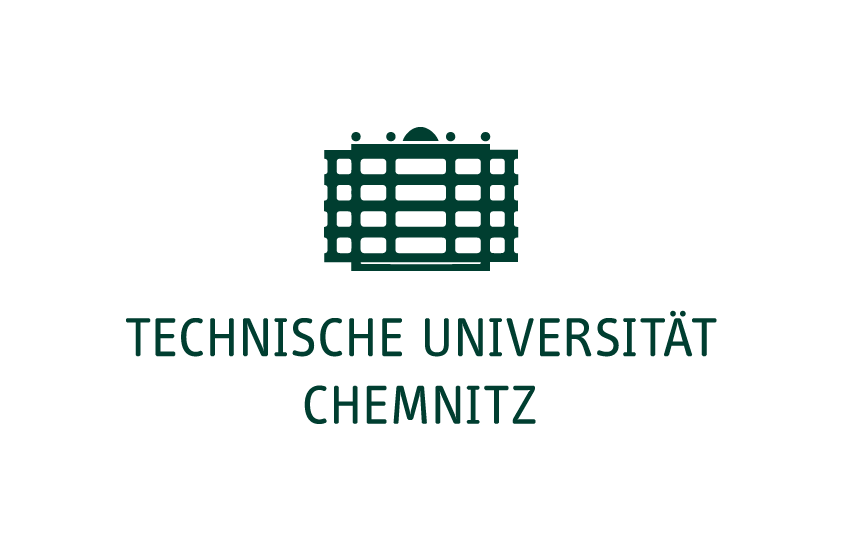 Negative Integration
Kapitalverkehrsfreiheit
Abschließendes Sekundärrecht
Bzgl. Kapitalverkehrs-RL: Indizierende Wirkung  für das Schutzbereichsverständnis
Schutzbereich
Transnationalität
-  Kapitalein-, -aus- und -durchfuhr
-  auch aus bzw. nach Drittstaaten
Kapital- und Zahlungsverkehr
- Kapital: einseitige Wert- und Sachübertragung
- Zahlungsverkehr: Fluss einer abh. Gegenleistung
Beeinträchtigung
- Initiator:  in der Regel hoheitlich (aber auch privatrechtliche Satzungsänderungen bei Verbandsmacht)
- Formen: (un-)mittelbare Diskriminierungen und Beschränkungen
- Inhalt:      Marktzugangserschwerungen; keine „Keck-Analogie“ (analog, da Keck, warenverkehrsbezogen)
Schrankengewinnung
- unmittelbare D.: allein Art. 65 AEUV
- im Übrigen: zwingende Gemeinwohlgründe
- Ggf. Protektionismus ggü Drittstaaten (str.)
Schranken-Schranke 
- Eignung (Kohärenztest)
- Erforderlichkeit
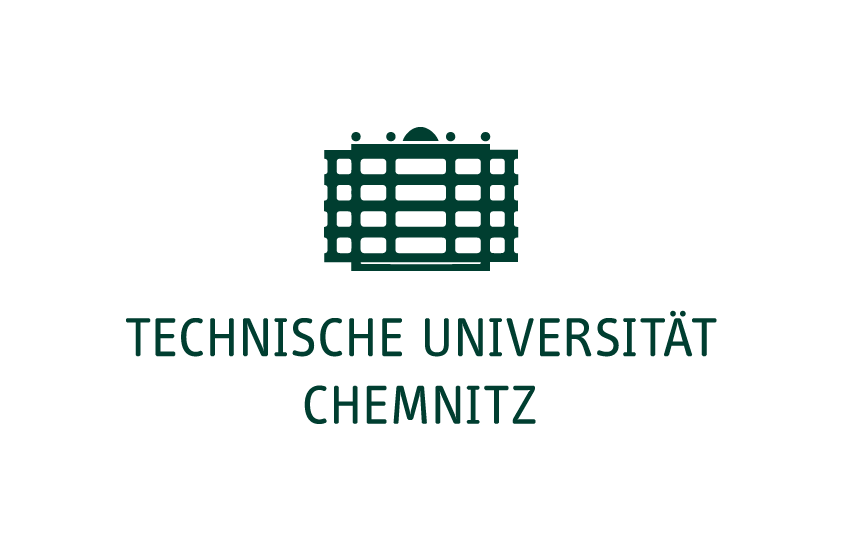 Positive Integration
Kapitalverkehrsfreiheit
Kompetenzgrundlage

Im Verhältnis zu Drittstaaten, Art. 64 II, III AEUV
Ggf. Schutzmaßnahmen nach Art. 65 IV, 66 AEUV
Im Übrigen Art. 114 I AEUV (siehe andere Folie)

Beispiele

Insbesondere Kapitalverkehrsrichtlinie (Konkretisierung des Schutzbereichs)
Im Übrigen eher selten (relevant aber insb. die Regeln über die sog. Bankenunion)
Neuerdings zudem: Investmentscreening (in Abgrenzung zu Art, 207 II AEUV als Komp.-Titel)
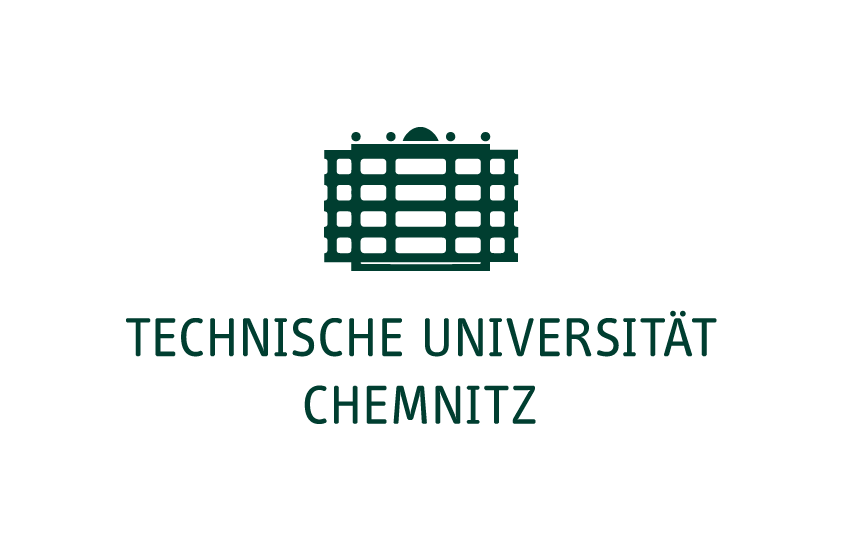 Wiederholung
Gibt es in Art. 114 I AEUV Tatbestandsmerkmale? Was bedeuten Sie?
Wann ist Art. 114 I AEUV nicht anwendbar?
Welche Funktion hat Art. 114 III AEUV?
Welche Möglichkeiten bleiben den Mitgliedstaaten im Anwendungsbereich des Art. 114?
Beschreiben Sie wesentlichen Regelungsmechanismen des Produktsicherheitsrechts der EU!
Beschreiben Sie wesentliche Regelungsmechanismen des EU-Landwirtschaftsrechts!
Was charakterisiert den Kapitalverkehr?
Was charakterisiert den Zahlungsverkehr?
Können sich Drittstaatsangehörige auf Art. 56 I AEUV berufen?
Wie grenzt man Art. 56 I AEUV zu Art. 43, 49 AEUV ab?
Wie grenzt man Art. 56 I AUV zur Warenverkehrsfreiheit ab?